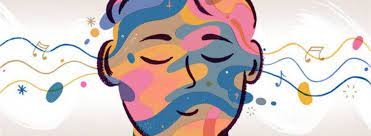 Musicoterapia
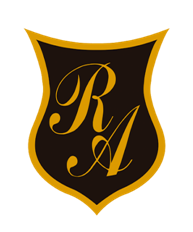 Equipo de Convivencia Escolar
¿Qué es la Musicoterapia?
Es el uso de la música y sus elementos (sonido, ritmo, armonía, melodía) para facilitar la comunicación, las relaciones, el aprendizaje, el movimiento y la expresión de tus emociones.
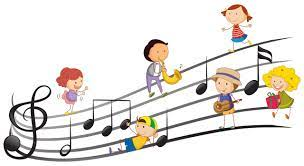 Actividad Día 1: Aserrín aserrÁn
Observa el video y sigue las instrucciones.
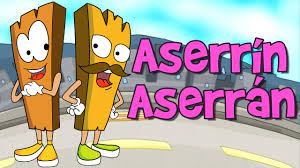 Pincha el enlace.
Enlace: https://www.youtube.com/watch?v=pKz6LzOU7pU
Día 2: Mejora la memoria y la concentración a través de la música.
Actividad: Mira el video y sigue las instrucciones.
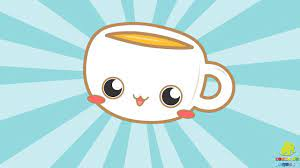 Pincha la imagen
Enlace: https://www.youtube.com/watch?v=cgEnBkmcpuQ
Día 3.  La felicidad de mover mi cuerpo.
Actividad: Mira el video y sigue los pasos.
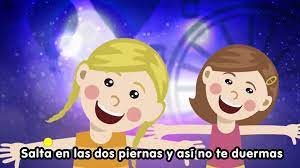 Pincha la imagen:
Enlace: https://www.youtube.com/watch?v=pc06kmPcNkk
Día 4: Cómo expresar las emociones a través de la música
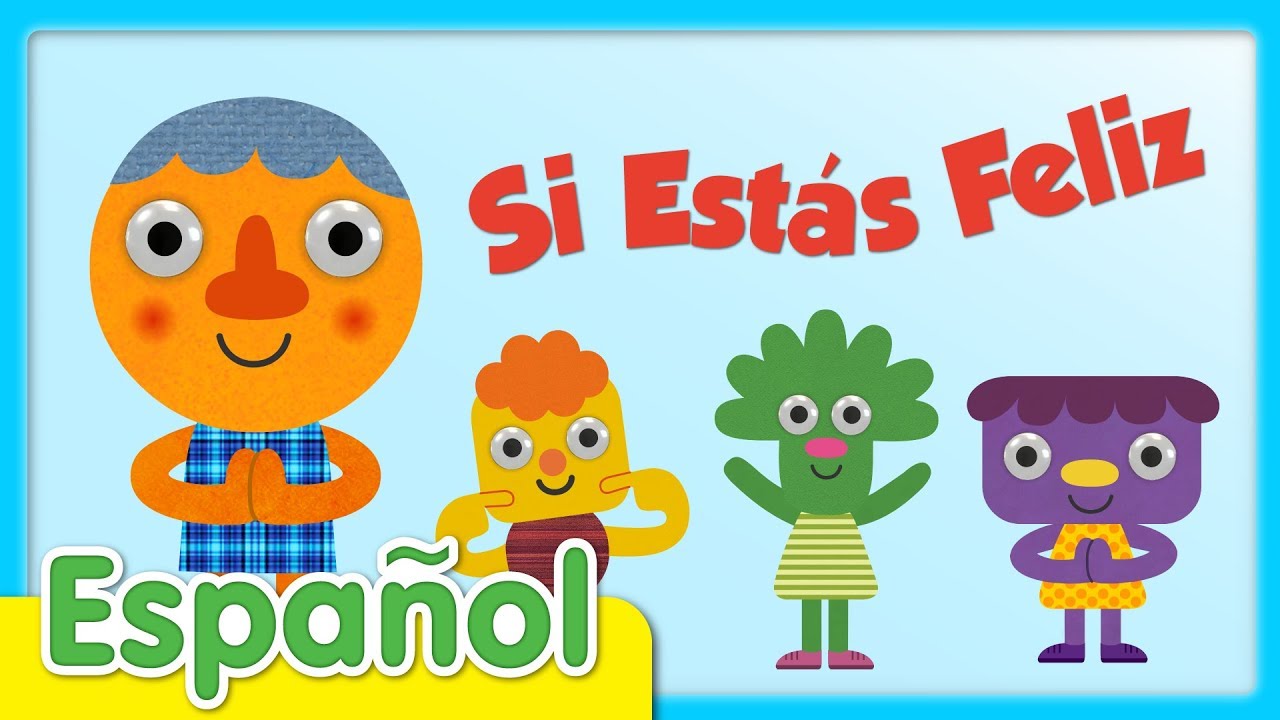 Mira el video y sigue los pasos:
Pincha en la imagen
Enlace: https://www.youtube.com/watch?v=lU8zZjBV53M
Día 5: Los tiburones de las emociones
Escucha la canción y después comenta con tus compañeras cuando has sentido estas emociones.
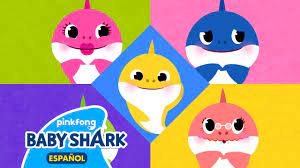 Pincha la imagen.
Enlace: https://www.youtube.com/watch?v=qA4BhaaGqdE